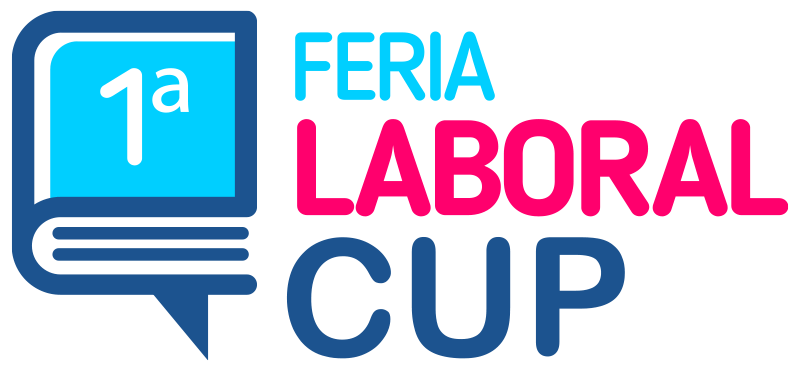 Programa General   1ra Feria Laboral CUP
2
Emprendimiento
Género
Presentaciones
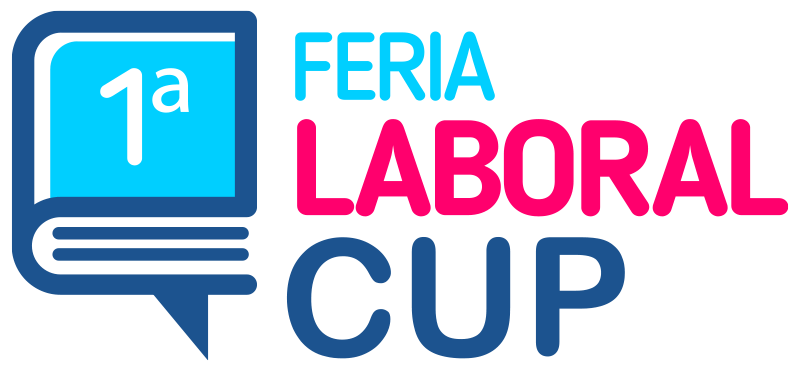 PanelMujeres y Empleo: Miradas desde distintas industrias
Mujeres y Empleo: Miradas desde distintas industrias
Panel de apertura de la 1ra Feria Laboral CUP, que busca conocer y relevar experiencias, historias, vivencias en torno a la inserción laboral de mujer, en el contexto nacional, con foco en la academia, minería, emprendimiento y sector público.
 
Conversación que abordará buenas prácticas, cambios en la realidad nacional, perspectivas y desafíos por abordar.
4
Mujeres y Empleo: Miradas desde distintas industrias
5
Mujeres y Empleo: Miradas desde distintas industrias
6
Mujeres y Empleo: Miradas desde distintas industrias
7
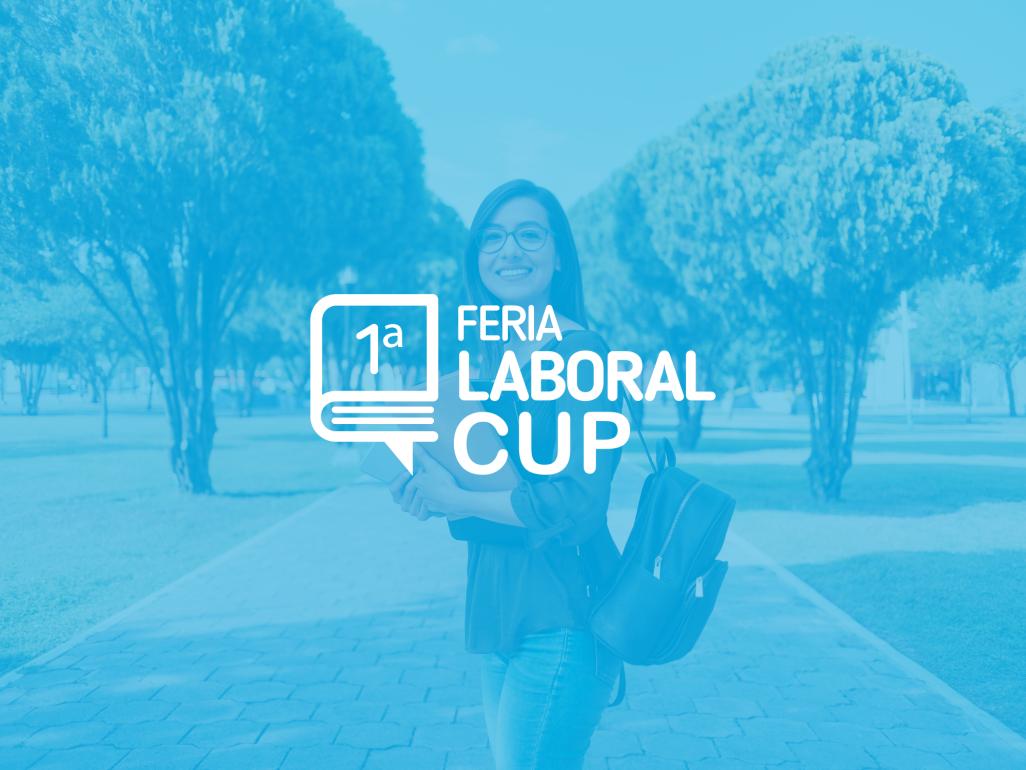 8